Current Status of the Geometry Database for the CBM Experiment
Akishina E.P.1, Alexandrov E.I.1, Alexandrov I.N.1, 
Filozova I.A.1,4, Friese V.2, Ivanov V.V. 1,3

1LIT, JINR, Dubna
2GSI, Darmstadt
3MEPhi, Moscow
4Dubna State University
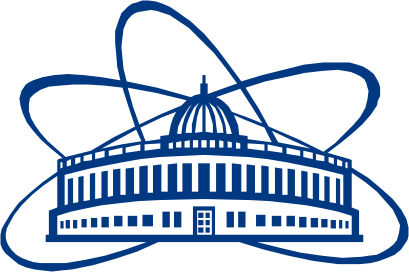 Joint Institute for Nuclear Research
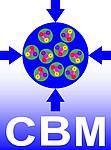 NEC’2017, 25-29 September 2017
Montenegro, Budva, Becici
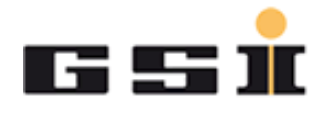 The Causes of Low Efficiency of  the Geometry Files management in the current approach
Operational Complexity (low adaptability);
Tendency to the errors (absence of approval procedure and rules of naming of versions).

Thus, the distribution of the geometry modules  through a database appears a desirable solution.
NEC’2017, 25-29 September 2017
Montenegro, Budva, Becici
2
Geometry Database. Initial User Requests
• Store	 and retrieve the geometry of the  CBM modules in TGeo format (binary);	
  • No need to be more granular (within module geometry) – typical size of ROOT ﬁle is small (several 10 kB);	
  • Two­‐dimensional versioning (time, context);	
  • Manage setups (combinations of module  geometries);
  • Direct interface to CBMRoot for geometry building;	
  • High availability, good performance for online access (during	 CBMRoot run);	
  • Possibility to create a full TGeo ﬁle for a given setup;	
  (for oﬄine use). Can be also realized within CBMRoot.	
  • Modular access patterns (read/write) on group/user levels – Interface to Collaboration Database
NEC’2017, 25-29 September 2017
Montenegro, Budva, Becici
3
Geometry DB. User Requirements
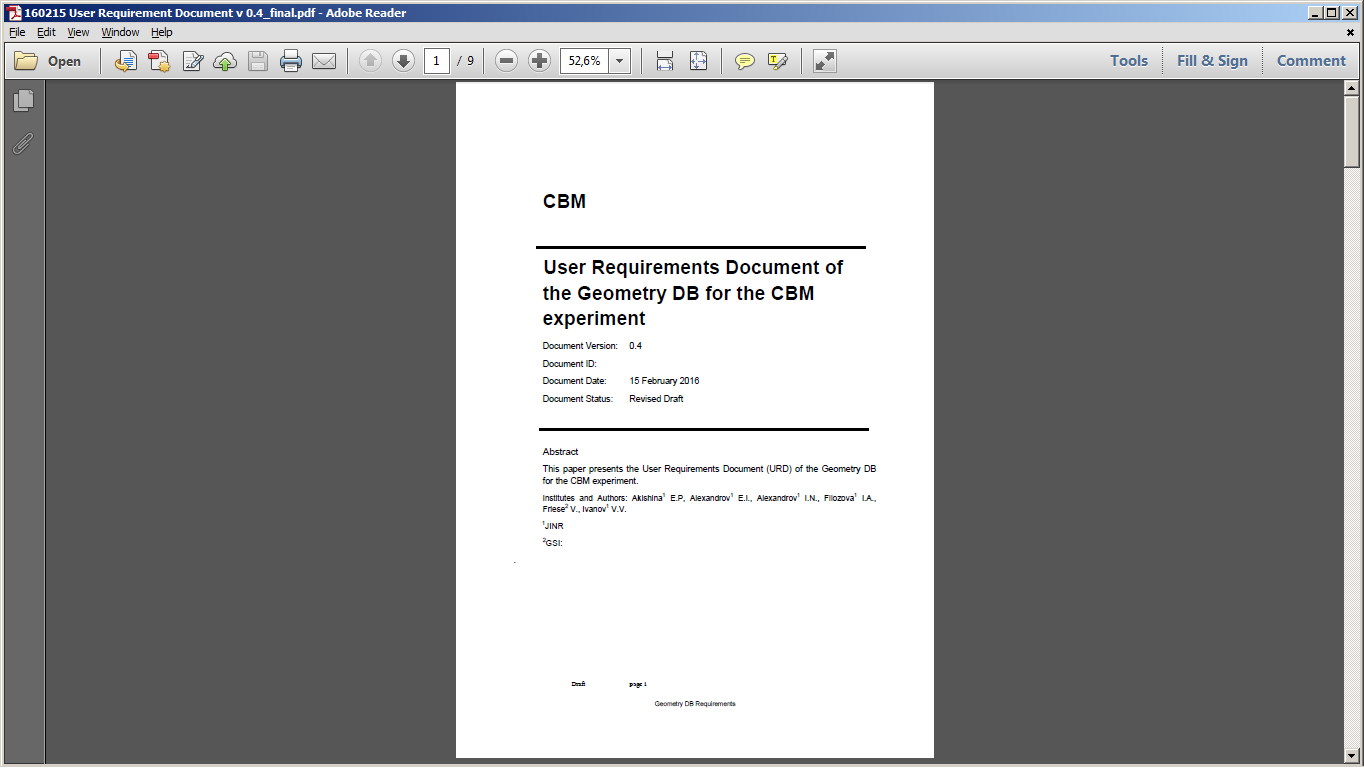 Basis for Geometry DB development:

User Requirements Document
of Geometry DB for the CBM experiment
http://lt-jds.jinr.ru/record/69336?ln=en
NEC’2017, 25-29 September 2017
Montenegro, Budva, Becici
4
Basic Definitions
Geometry Module
File in ROOT format with content of detector geometry

Setup Module
Geometry module, link to the mother geometry module, its placement in the mother module (transformation matrix or object of class TGeoMatrix)

Setup
Combination of setup modules which represents the full CBM geometry
NEC’2017, 25-29 September 2017
Montenegro, Budva, Becici
5
CBM Geometry Database
Geometry Database is the informational system to:

Store the modules of CBM;
Load the geometry modules for setup construction;
Construct setup from the stored modules;
Download;
Support different versions of setup.
NEC’2017, 25-29 September 2017
Montenegro, Budva, Becici
6
Expected Benefits
for CBM employees:
Usability;
Coding Minimizing.
for CBM top management:
Business transparency;
Base for monitoring.
NEC’2017, 25-29 September 2017
Montenegro, Budva, Becici
7
Setup Structure
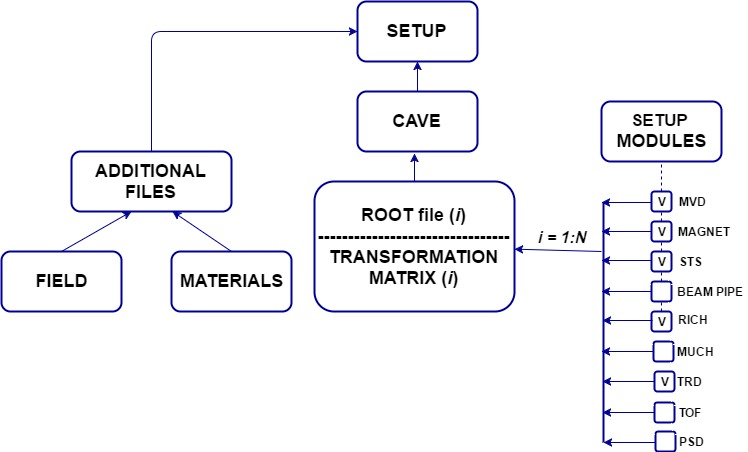 NEC’2017, 25-29 September 2017
Montenegro, Budva, Becici
8
Users
Lead Developer
coordinator and responsible person for the entire CBM geometry

Developer
the responsible developer for one of modules

CBM user
CBM user can only read data. CBM user can be a human using GUI or an application using API
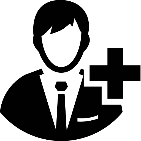 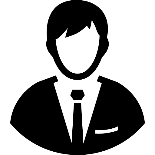 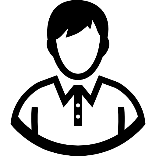 NEC’2017, 25-29 September 2017
Montenegro, Budva, Becici
9
Geometry Database. Use Cases
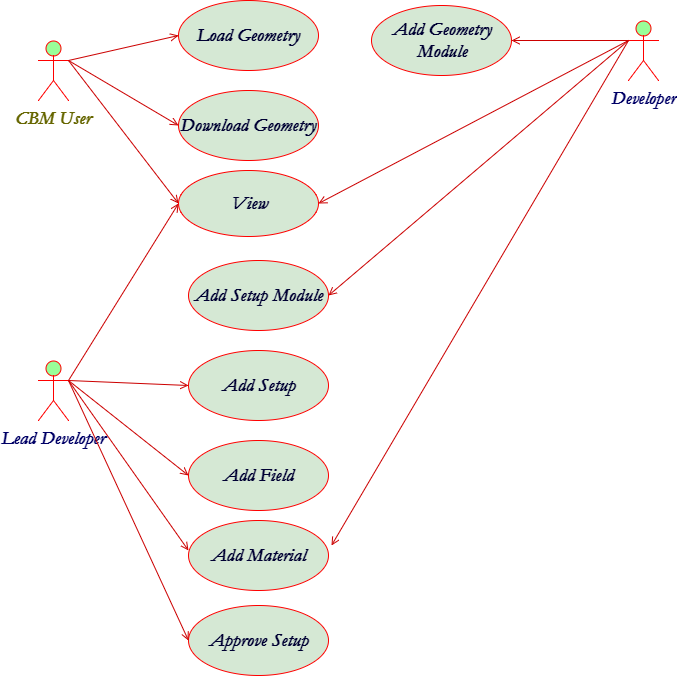 The Geometry DB is used:

to provide interfaces to view, retrieve and update modules and setups
to store setups as combination of setup modules,  magnetic fields and materials
to store setup modules as ROOT files and Transformation matrix
NEC’2017, 25-29 September 2017
Montenegro, Budva, Becici
10
Current Status of Development
Implemented
Partially Implemented
NEC’2017, 25-29 September 2017
Montenegro, Budva, Becici
11
Component Diagram
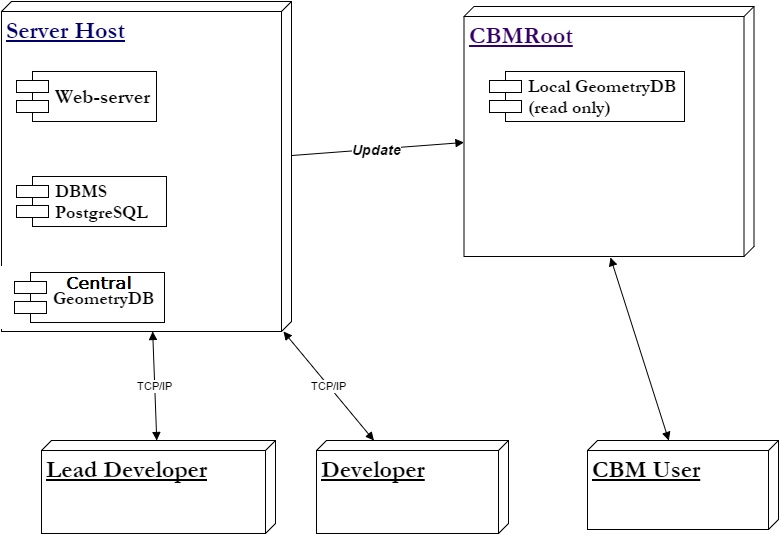 Script for automatic data
 convert
NEC’2017, 25-29 September 2017
Montenegro, Budva, Becici
12
The implementation of GUI and API
All types of Users can view the information from Geometry Database. 
Lead Developer and Developer use Database to update data files corresponding to any object of Geometry DB. They can use:

GUI (Graphical User Interface) implemented as Web-interface.
API (Application Programming Interface)  implemented as macros of the ROOT environment. Any macro can be used as executable file or can be called from other ROOT macros.
NEC’2017, 25-29 September 2017
Montenegro, Budva, Becici
13
Web-interface. View Mode
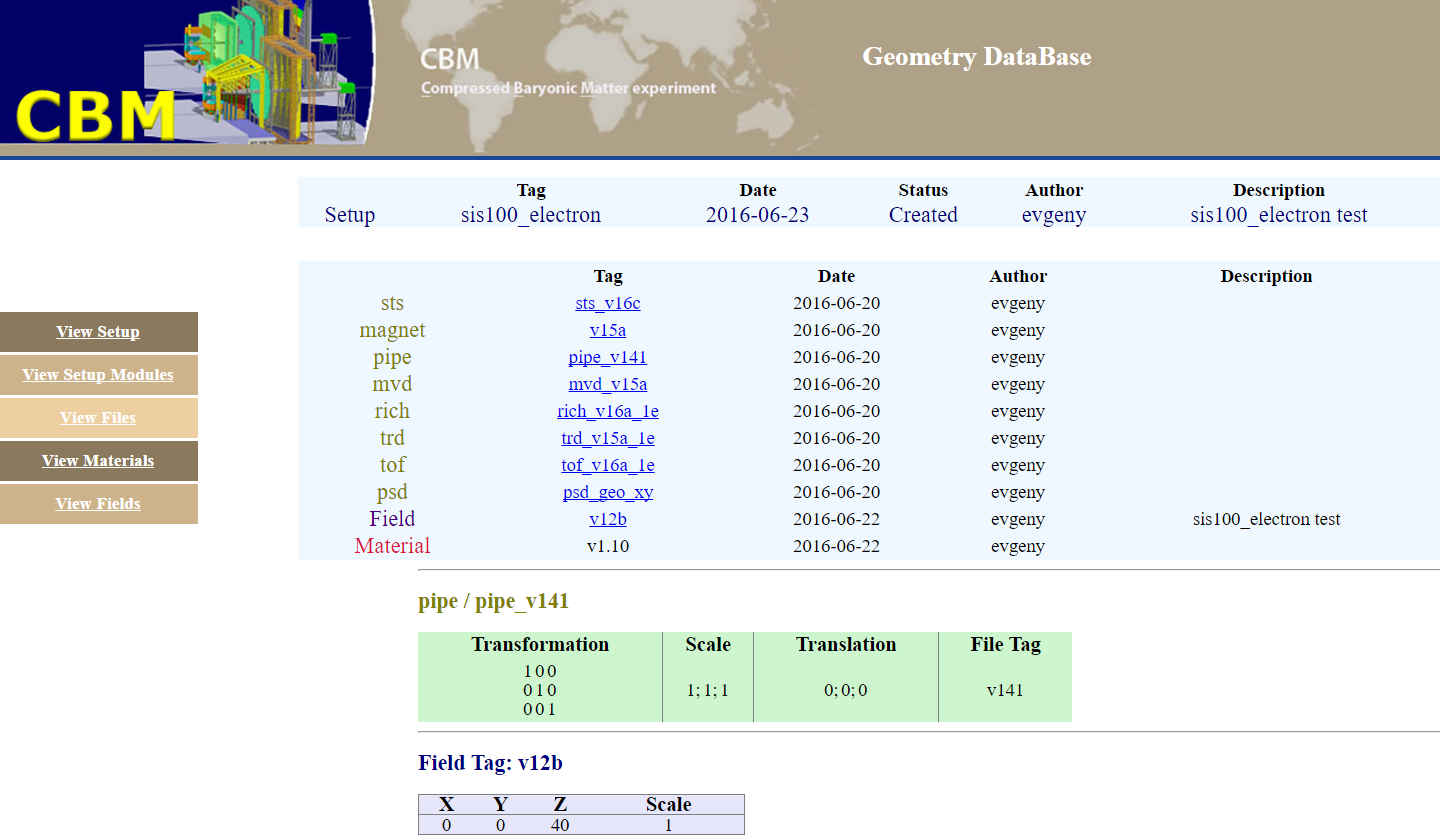 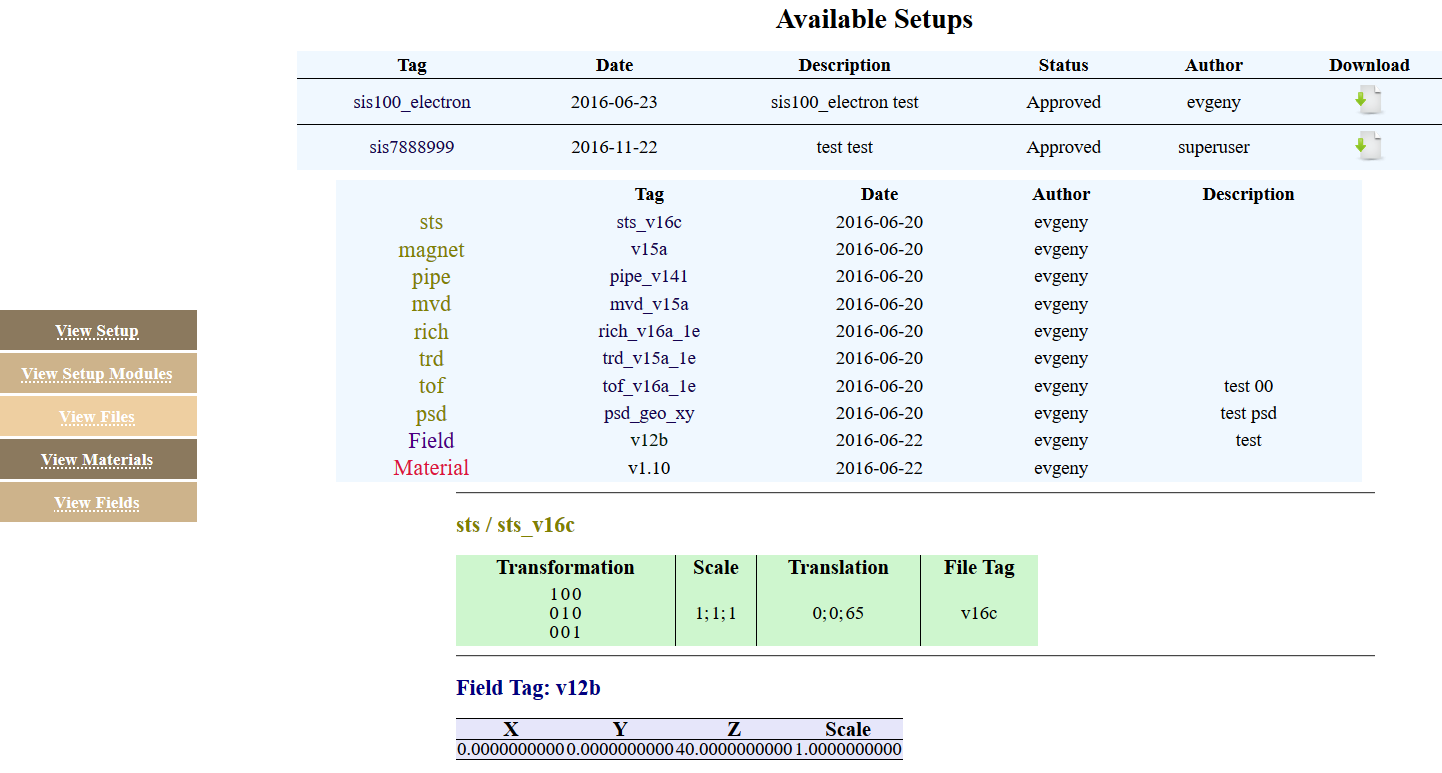 NEC’2017, 25-29 September 2017
Montenegro, Budva, Becici
14
Web-interface. Configure Access
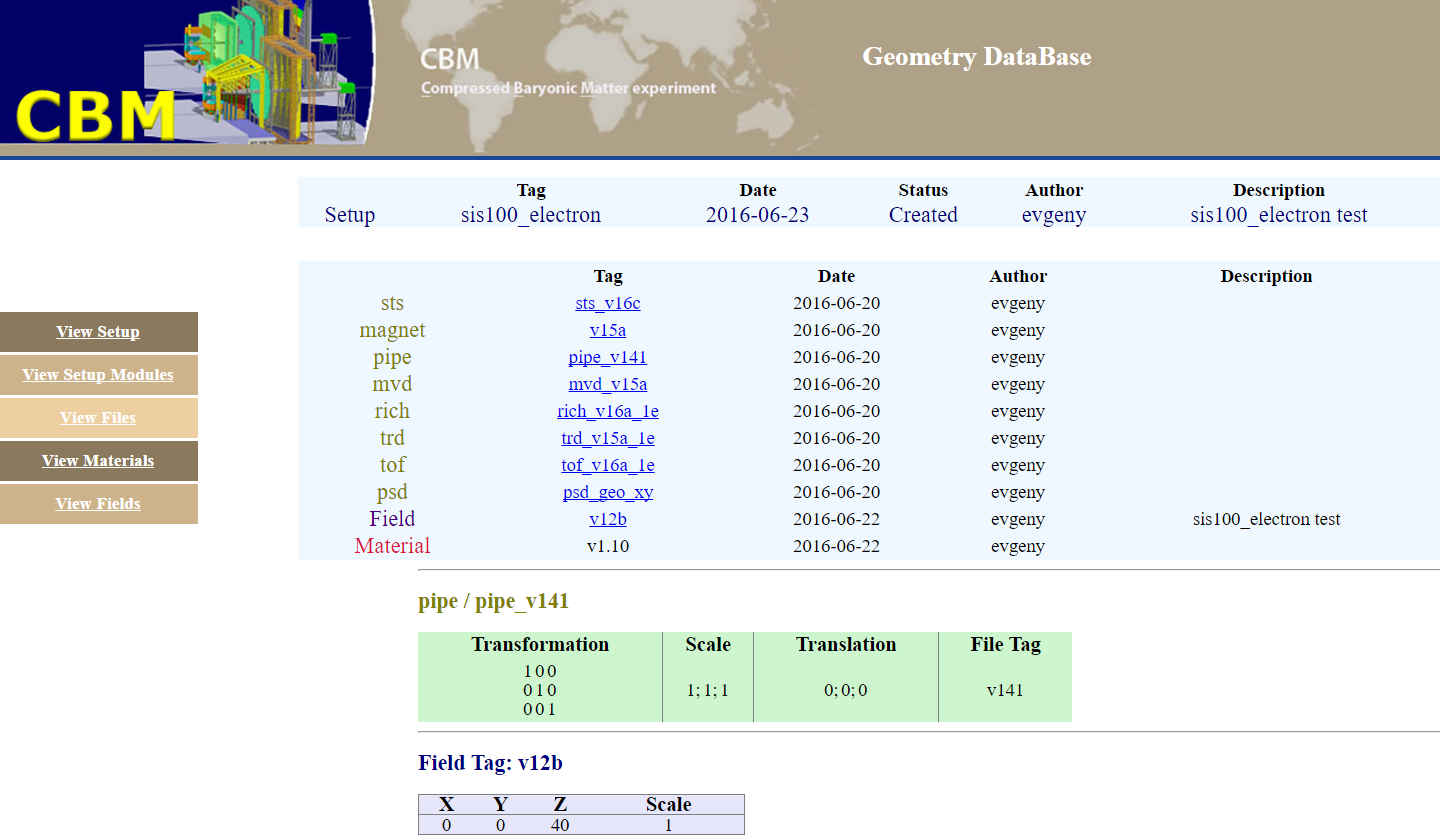 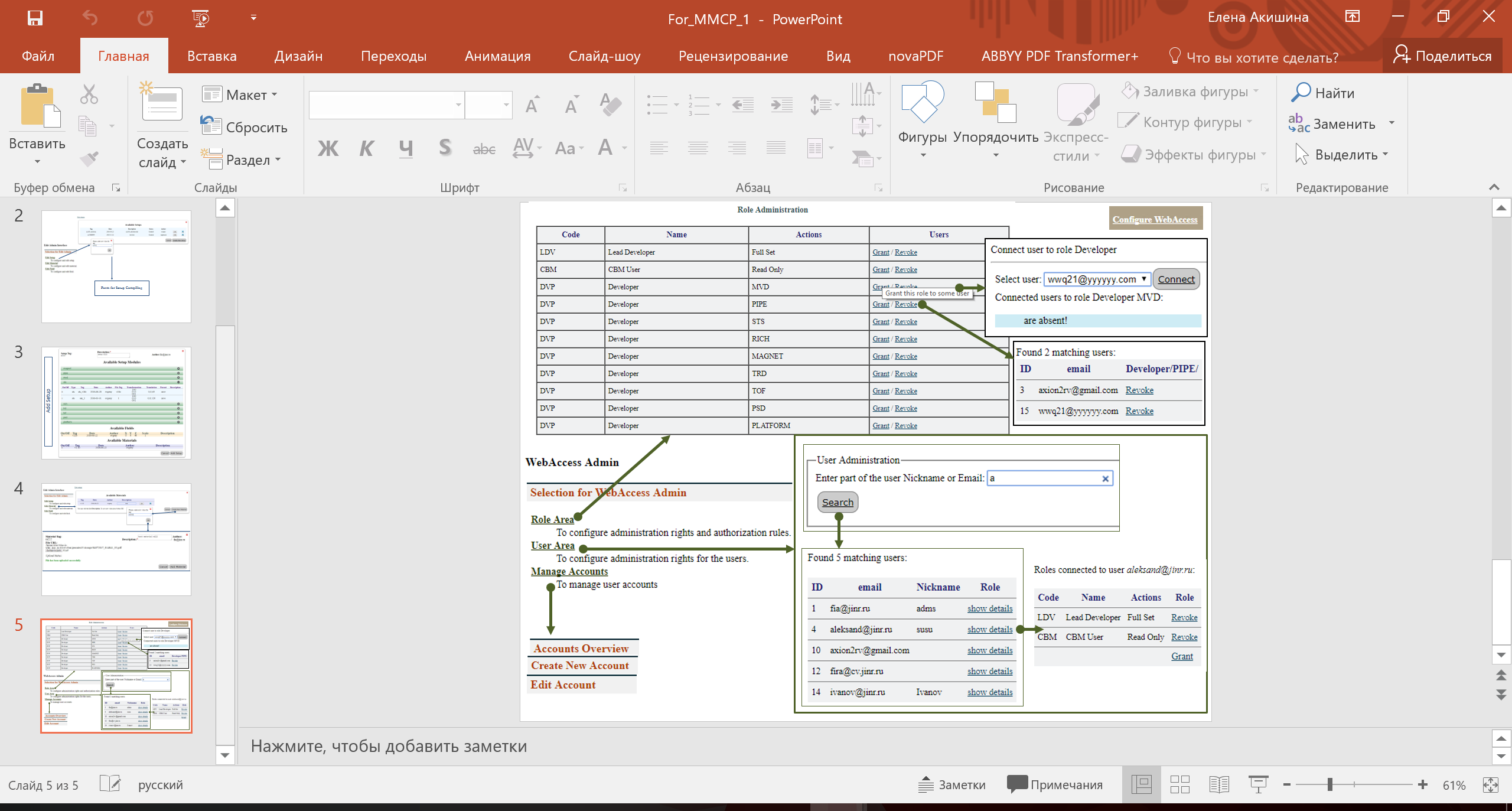 15
International Conference “Mathematical Modeling and Computational Physics, 2017”
Web-interface. Edit Mode
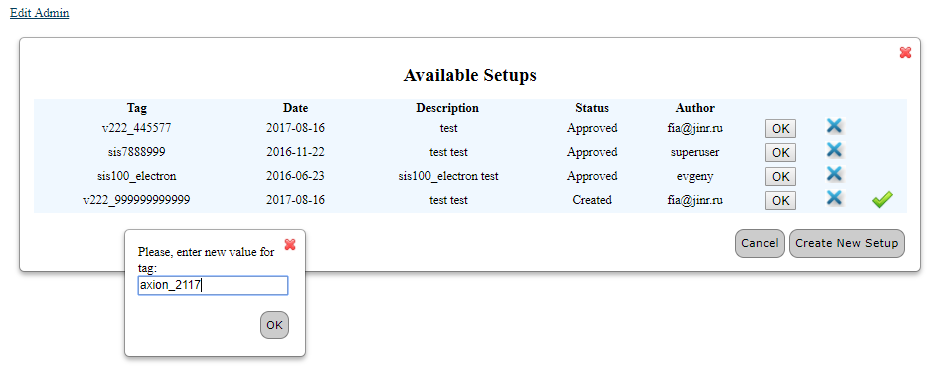 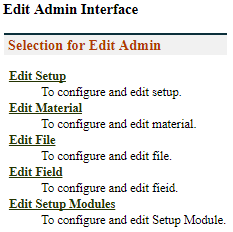 To the Form for Setup Compiling
√
NEC’2017, 25-29 September 2017
Montenegro, Budva, Becici
16
Web-interface. Setup Compiling
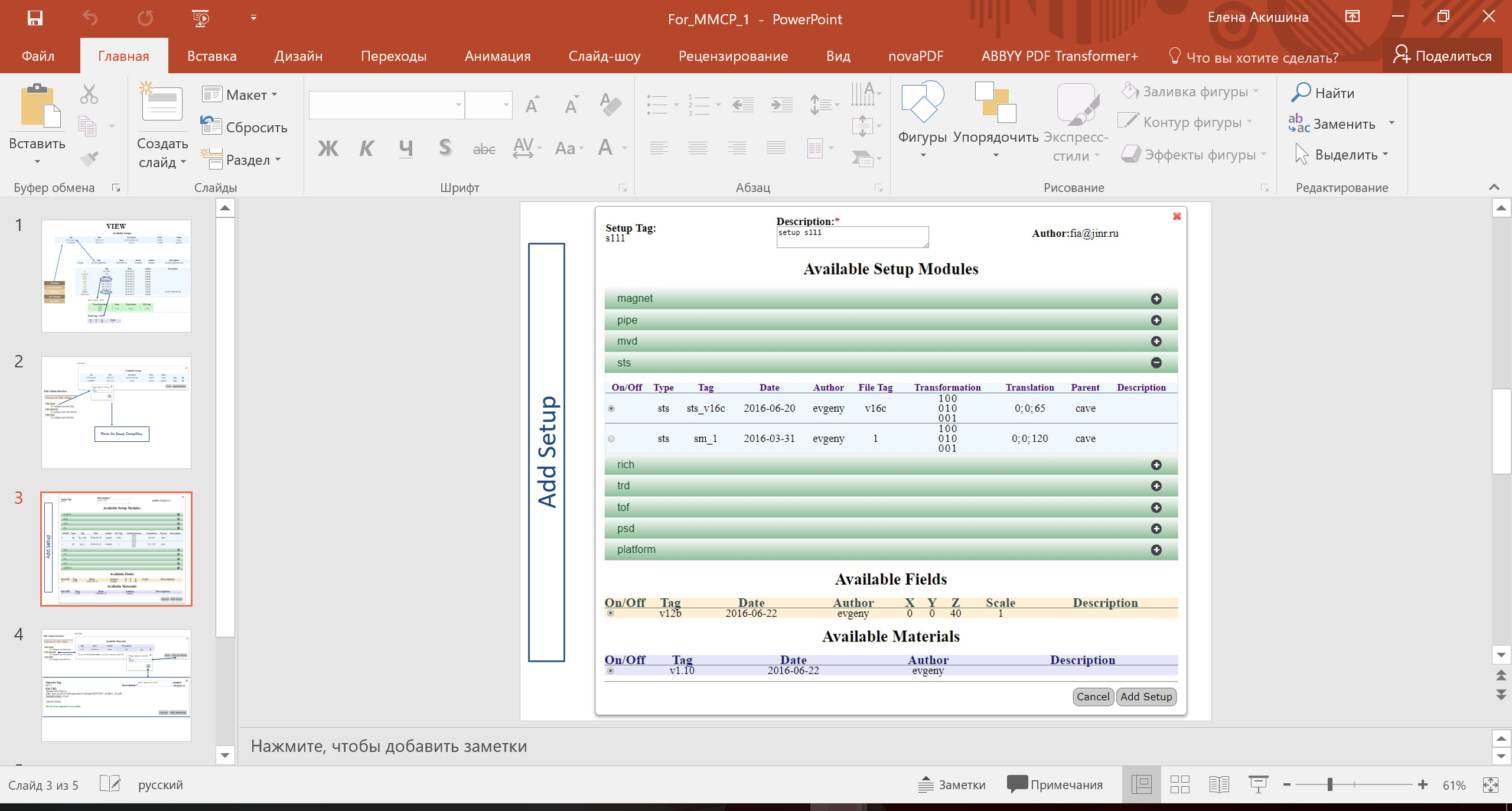 NEC’2017, 25-29 September 2017
Montenegro, Budva, Becici
17
Web-interface. Add/Edit Material
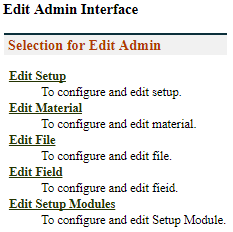 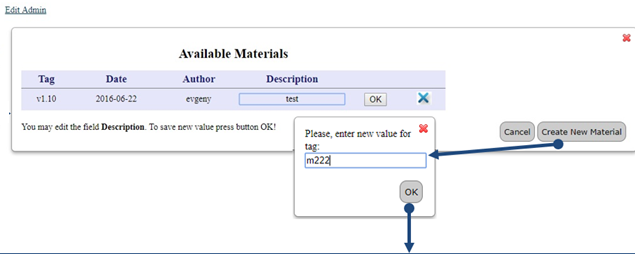 √
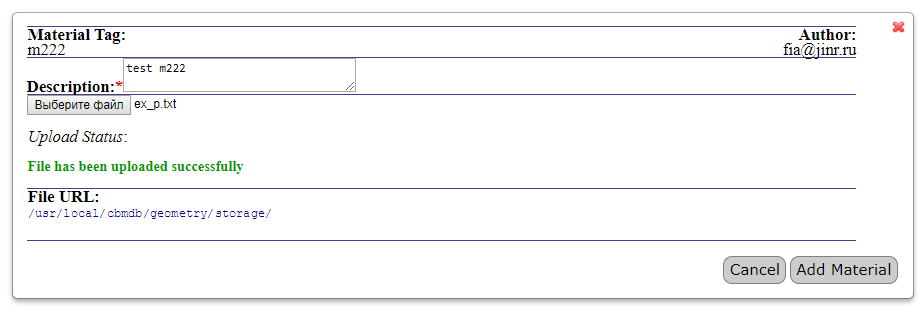 NEC’2017, 25-29 September 2017
Montenegro, Budva, Becici
18
Web-interface. Add/Edit Setup Module
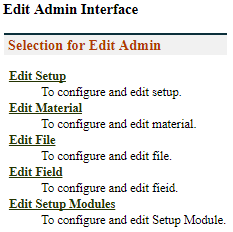 √
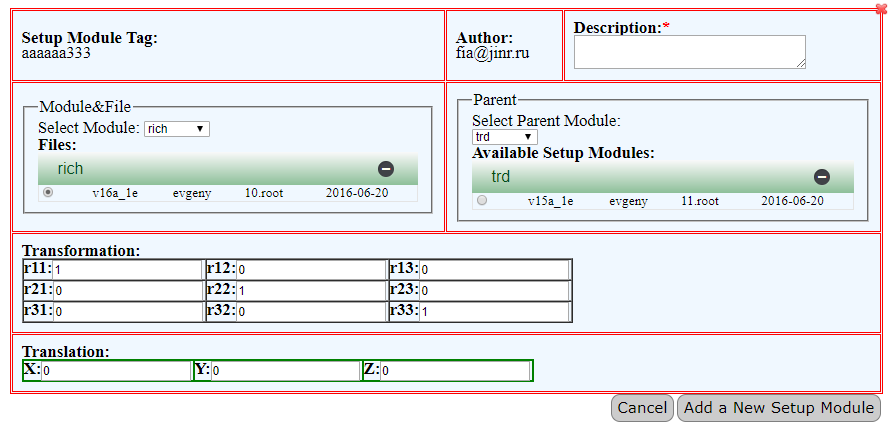 19
Macros
Macros are used by CBM users to obtain information about existing Setups and to load the needed Setup from Local Geometry DB into the memory of applications.

Requited following variable:
DBL_ROOT_PATH – path to data storage
DBL_FILE_NAME – name of sqllite file
TMP_PATH – path to temp directory
ERROR_MAT_PATH – path for convert relative path of material file to full path (will remove in future)
NEC’2017. 25-29 September 2017
Montenegro, Budva, Becici
20
Get List Macros
getSetupList()
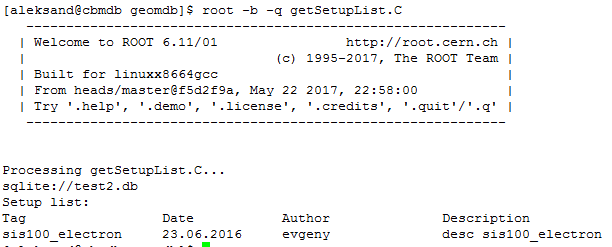 NEC’2017. 25-29 September 2017
Montenegro, Budva, Becici
21
Download Macro
void downloadSetup(const char* tag, int subSetup);
Tag – tag of setup
subSetup – id of module of setup module
0 cave      1 magnet        2 pipe      4 mvd 
8 sts       16 rich         32 trd      64 tof 
128 psd     256 platform
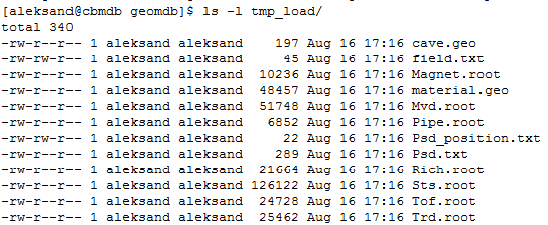 22
Load Setup Macro
gROOT->LoadMacro(“loadSetup.C”);
TString fun = "loadSetup(\"sis100_electron\")";
 gROOT->ProcessLine(fun.Data());
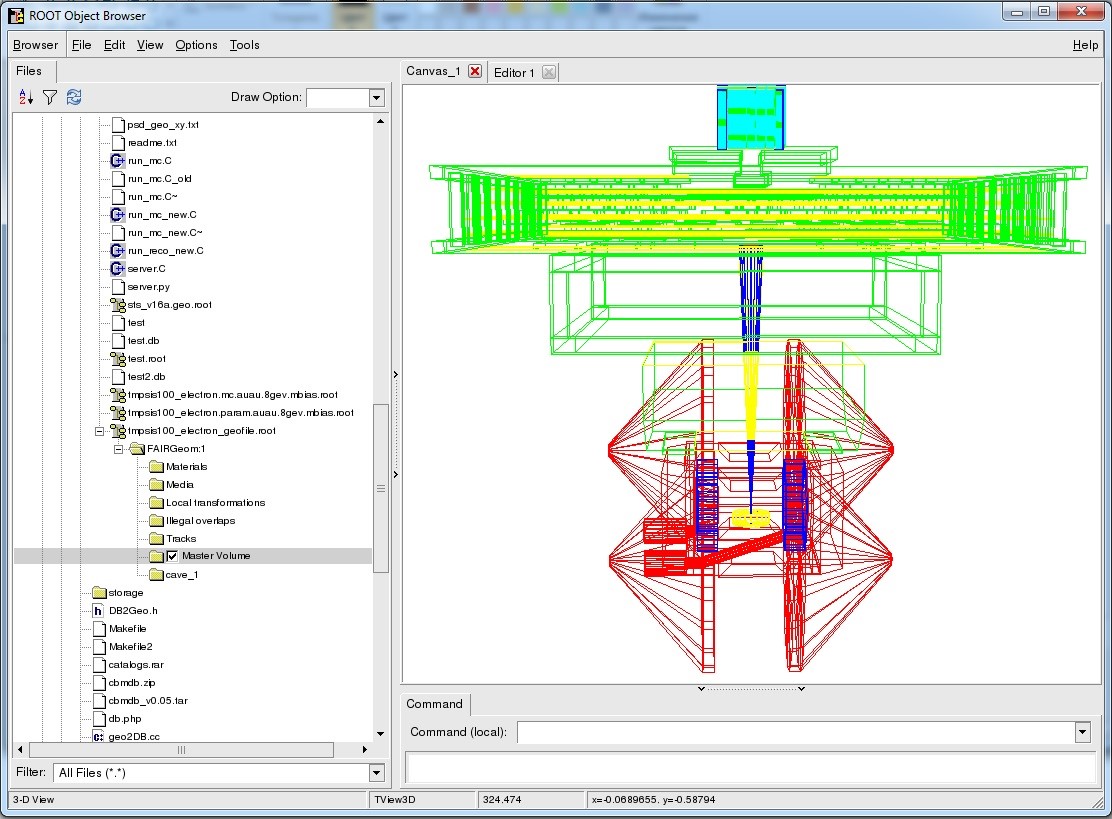 23
Conclusion and Next Steps
Geometry DB prototype for storing and retrieving the geometry of CBM modules has been developed:
DB (PostgreSQL DBMS);
GUI (Graphical User Interface) tools;
API (Application Programming Interface) tools as a set of ROOT macros (Upload and Download)
Developer Authorization 
Waiting of Feedback
Thanks for your attention!
24